يبدي رغبتة بغسل يديه عند اتساخها
المعلمة: هبه الضميري
أستخدام الاشكال التالية كبطاقات لتعريف الطفل على الاشكال المراد  نسخها
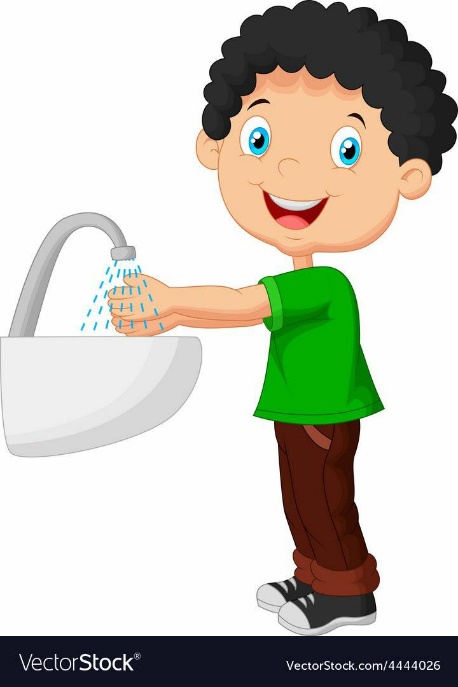 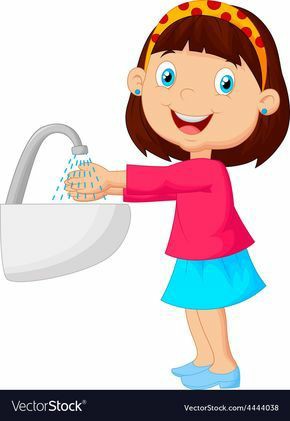 أيدينا نظيفة
يبدي رغبتة بغسل يديه عند اتساخها
.أن يطبق الطالب مهارة غسل اليدين .
.أن يربط الطالب اتساخ يديه بمهارة غسل اليدين .
.أن يجفف الطالب يديه بعد غسلها .
.تعزيز الطالب عند نجاحه في اتمام المهارة
فيديو تعليمي أهمية غسل اليدين
https://www.youtube.com/watch?v=f7US_uoGWV0
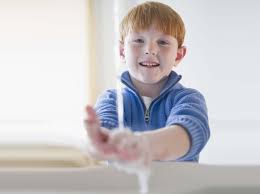 https://www.youtube.com/watch?v=wO0NlUn0A-E
أغنية أغسل يدي
5
كليب أغسل يدي بالصابون و الماء
https://www.youtube.com/watch?v=IbSe20jlfuM
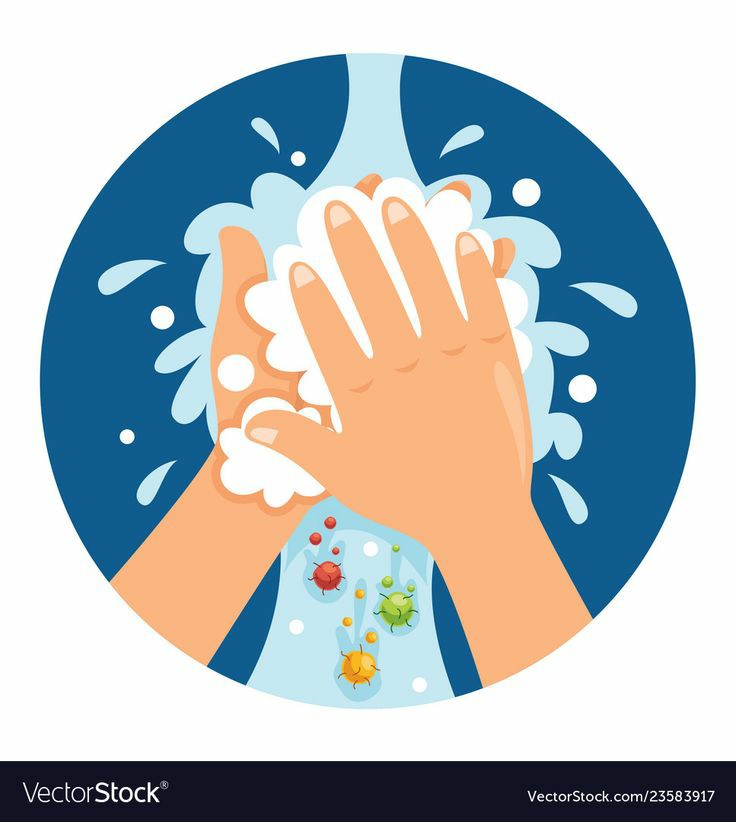 https://www.youtube.com/watch?v=iEMAaVN4kuE
اغنية نغسل اليدين
7
أوراق عمل
لون الصورة
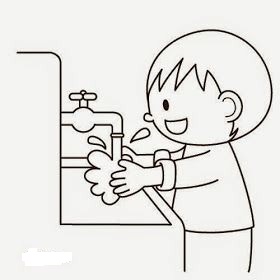 أوراق عمل
رتب خطوات غسل اليدين :
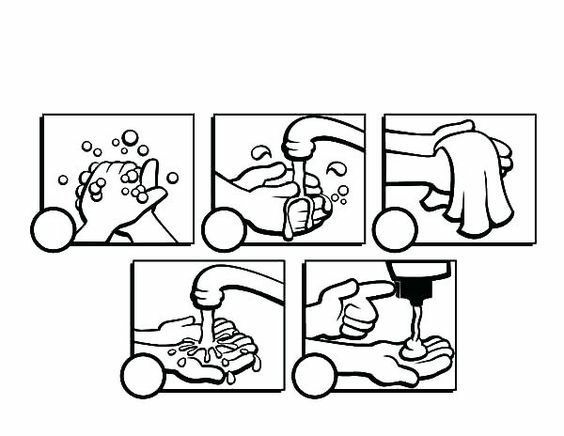 أوراق عمل
لون الصورة :
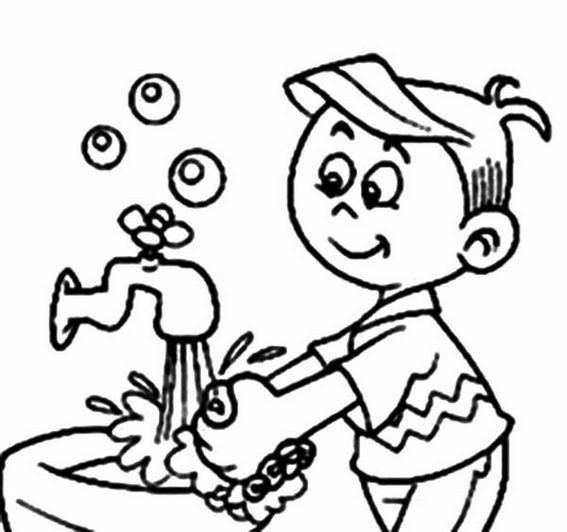 أوراق عمل
لون الصورة  :
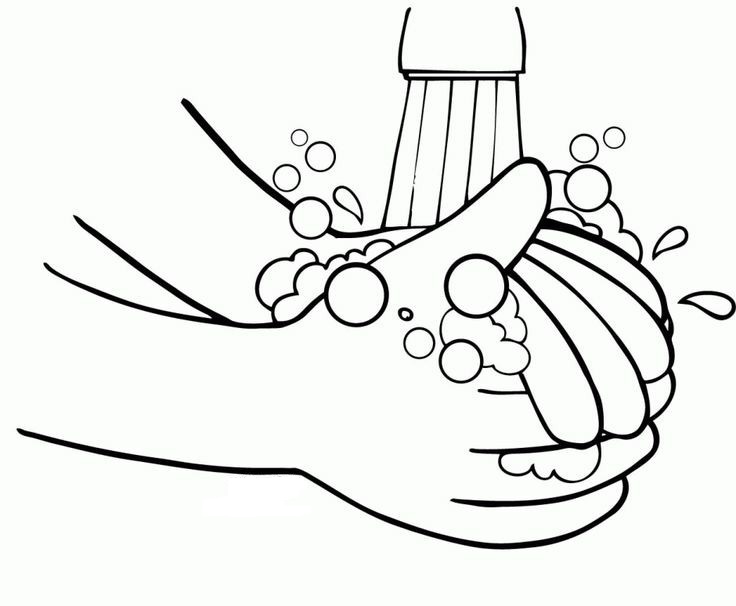 أوراق عمل
لون الصورة :
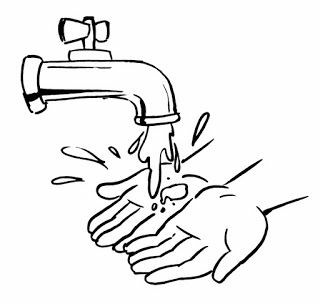